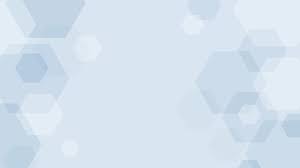 Chủ đề 1: THẾ GIỚI TRONG VÀ SAU CHIẾN TRANH LẠNH
BÀI 1: LIÊN HỢP QUỐC
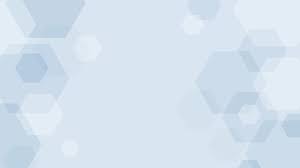 Khởi động
Mảnh ghép lịch sử
Quy tắc: Có 4 mảnh ghép của 1 bức tranh. Mỗi mảnh ghép là 1 câu hỏi. Mỗi khi trả lời được câu hỏi thì mảnh ghép sẽ được mở ra.
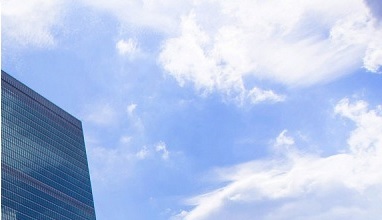 2
1
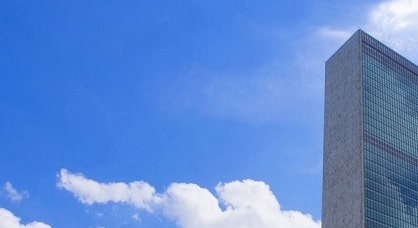 4
3
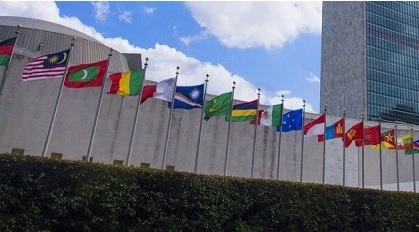 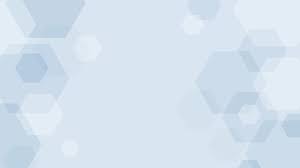 Khởi động
Mảnh ghép 1: Đây là tên Tiếng Anh của Liên hợp quốc?
UN: United Nations
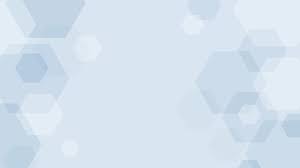 Khởi động
Mảnh ghép 2: Trụ sở Liên hợp quốc đặt ở đâu?
Trụ sở: Mỹ
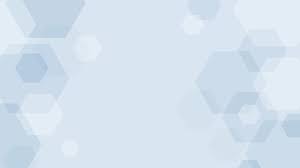 Khởi động
Mảnh ghép 3: Cơ quan quan trọng của LHQ trong việc duy trì hoà bình, an ninh thế giới?
Hội đồng bảo an
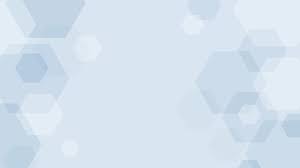 Khởi động
Mảnh ghép 4: Liên hợp quốc hiện nay có bao nhiêu thành viên?
193 thành viên
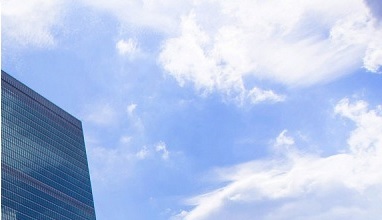 2
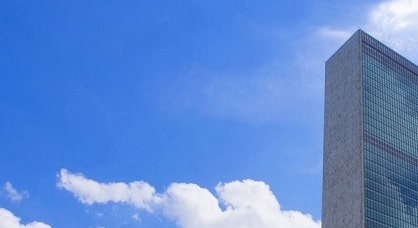 4
3
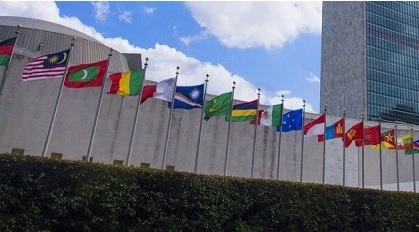 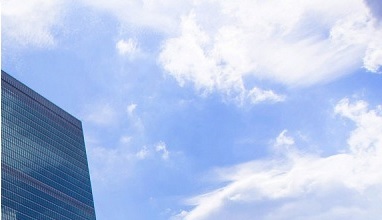 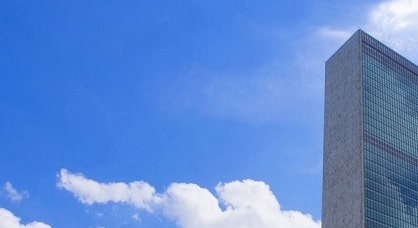 4
3
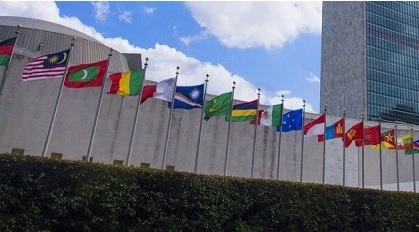 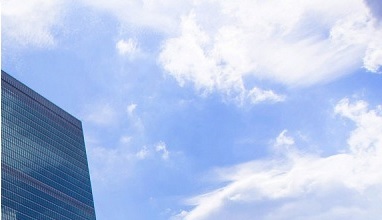 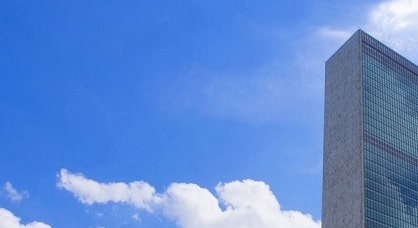 4
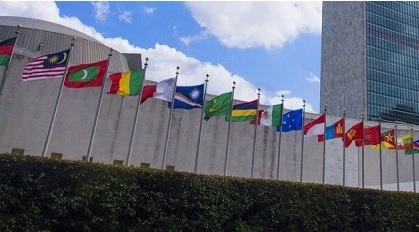 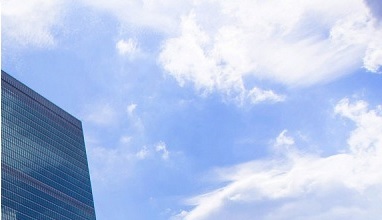 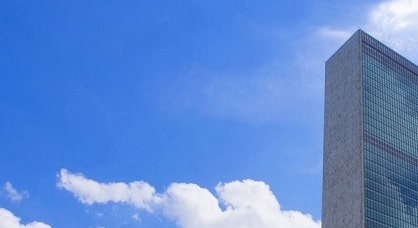 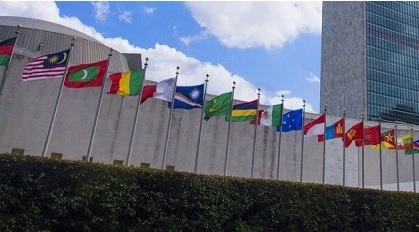 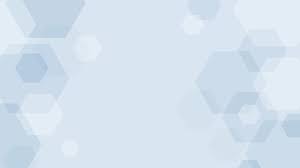 Mảnh ghép lịch sử: Toà nhà LHQ tại New York
Trụ sở chính của Liên Hợp Quốc được xây dựng từ năm 1949 và hoàn thành 4 năm sau đó. Nơi đây là địa điểm làm việc của khoảng 3.400 nhân viên. Toàn bộ khu đất của quần thể các tòa nhà Liên Hợp Quốc được mua lại từ tập đoàn bất động sản lớn nhất nước Mỹ thời đó là William Zeckendorf với giá 8,5 triệu USD. Toàn bộ tòa nhà được xây dựng với khoản vốn vay không tính lãi 65 triệu USD từ Chính phủ Mỹ.
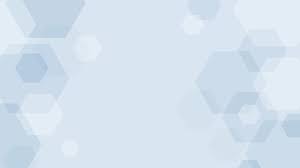 1. Một số vấn đề cơ bản về Liên hợp quốc
a. Bối cảnh lịch sử và quá trình hình thành
HS thảo luận cặp đôi, khai thác Hình 2, mục Góc mở rộng, thông tin mục 1.a SGK tr.4. 5; khai thác theo các nội dung sau:
+ Bối cảnh lịch sử đặt ra.
+ Quá trình hình thành tổ chức LHQ.
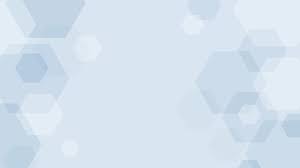 1. Một số vấn đề cơ bản về Liên hợp quốc
a. Bối cảnh lịch sử và quá trình hình thành
* Bối cảnh lịch sử:
 - Vào giai đoạn cuối của Chiến tranh thế giới thứ hai, tình hình thế giới có những chuyển biến quan trọng.
+ Cần hợp tác để tiêu diệt chủ nghĩa phát xít, kết thúc chiến tranh.
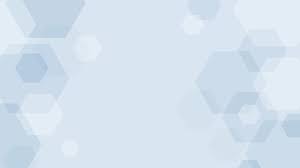 1. Một số vấn đề cơ bản về Liên hợp quốc
a. Bối cảnh lịch sử và quá trình hình thành
* Bối cảnh lịch sử:
+  Việc xác lập một tổ chức quốc tế để duy trì hoà bình và trật tự thế giới sau chiến tranh.
- Phù hợp với khát vọng hoà bình của nhân dân thế giới
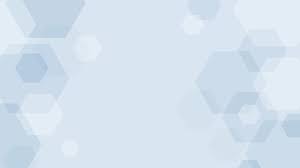 1. Một số vấn đề cơ bản về Liên hợp quốc
a. Bối cảnh lịch sử và quá trình hình thành
* Quá trình hình thành LHQ:
- Ngày 1-1-1942, đại diện 26 nước chống phát xít đã kí bản Tuyên bố Liên hợp quốc.
- 30-10-1943, Liên Xô, Mỹ, Anh, THDQ kêu gọi sớm thành lập một tổ chức quốc tế để duy tì hoà bình, an ninh thế giới.
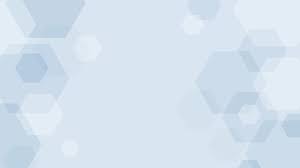 1. Một số vấn đề cơ bản về Liên hợp quốc
a. Bối cảnh lịch sử và quá trình hình thành
* Quá trình hình thành LHQ:
- Tại Hội nghị Tê-hê-ran (I-ran, từ ngày 28-11 đến ngày 1-12-1943), ba nước Liên Xô, Mỹ, Anh khẳng định quyết tâm thành lập Liên hợp quốc.
- Tại Hội nghị I-an-ta (Liên Xô, tháng 2-1945), ba nước Liên Xô, Mỹ, Anh đã ra quyết định về việc thành lập Liên hợp quốc.
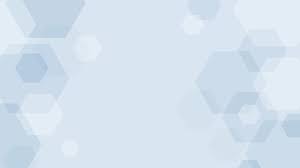 1. Một số vấn đề cơ bản về Liên hợp quốc
a. Bối cảnh lịch sử và quá trình hình thành
* Quá trình hình thành LHQ:
- Từ 25-4-1945 đến 26-6-1945, một hội nghị quốc tế được tổ chức tại Xan Phran-xi-xcô (Mỹ) với sự tham gia của đại biểu 50 nước đã thông qua bản Hiến chương Liên hợp quốc.
- Ngày 24-10-1945, Liên hợp quốc chính thức được thành lập với 51 nước thành viên.
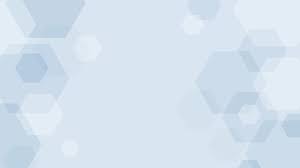 1. Một số vấn đề cơ bản về Liên hợp quốc
a. Bối cảnh lịch sử và quá trình hình thành
* Các cơ quan chính của LHQ: 6 cơ quan chính
- Đại hội đồng; Hội đồng Bảo an; Hội đồng kinh tế xã hội; Hội đồng quản thác; Tòa án Công lý Quốc tế; và Ban thư ký LHQ.
(HS đọc mục Góc mở rộng SGK tr.6 về các cơ quan chính của LHQ).
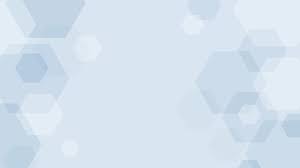 1. Một số vấn đề cơ bản về Liên hợp quốc
a. Bối cảnh lịch sử và quá trình hình thành
* Quá trình hình thành LHQ:
- Việt Nam: gia nhập LHQ ngày 20/9/1977, trở thành quốc gia 149 của LHQ
- Là ủy viên không thường trực HĐBA 2 nhiệm kì: 2008-2009 và 2020-2021
- Hiện nay LHQ có 193 nước thành viên.
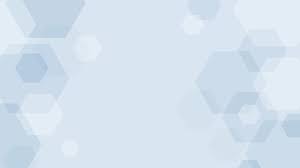 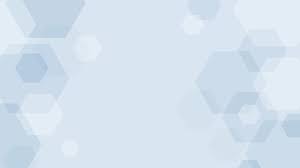 1. Một số vấn đề cơ bản về Liên hợp quốc
b. Mục tiêu và nguyên tắc hoạt động của LHQ
Khai thác thông tin mục 1b SGK tr.5.6 và trả lời câu hỏi: Trình bày mục tiêu và nguyên tắc hoạt động của LHQ.
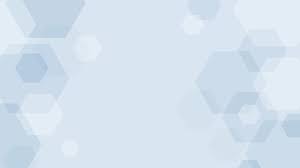 1. Một số vấn đề cơ bản về Liên hợp quốc
b. Mục tiêu và nguyên tắc hoạt động của LHQ
* Mục tiêu:
- Duy trì hoà bình và an ninh quốc tế.
- Thúc đẩy quan hệ hữu nghị giữa các dân tộc trên cơ sở tôn trọng quyền bình đẳng, quyền tự quyết dân tộc.
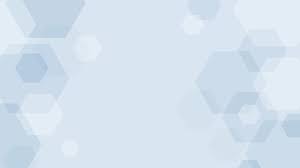 1. Một số vấn đề cơ bản về Liên hợp quốc
b. Mục tiêu và nguyên tắc hoạt động của LHQ
* Mục tiêu:
- Hợp tác quốc tế để giải quyết các vấn đề kinh tế, xã hội, văn hoá, nhân đạo, bảo đảm quyền con người và những quyền tự do cơ bản.
- Là trung tâm điều hoà hoạt động của các quốc gia vì những mục tiêu chung.
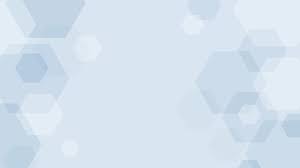 1. Một số vấn đề cơ bản về Liên hợp quốc
b. Mục tiêu và nguyên tắc hoạt động của LHQ
* Nguyên tắc hoạt động:
- Bình đẳng về chủ quyền của tất cả các quốc gia.
- Tôn trọng toàn vẹn lãnh thổ và độc lập chính trị của các quốc gia (quan trọng nhất).
- Giải quyết các tranh chấp quốc tế bằng biện pháp hoà bình.
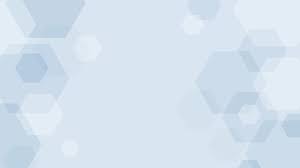 1. Một số vấn đề cơ bản về Liên hợp quốc
b. Mục tiêu và nguyên tắc hoạt động của LHQ
* Nguyên tắc hoạt động:
- Không đe doạ bằng vũ lực hoặc sử dụng vũ lực trong quan hệ quốc tế.
- Không can thiệp vào công việc thuộc thẩm quyền nội bộ của các nước.
- Tôn trọng các nghĩa vụ quốc tế và luật pháp quốc tế.
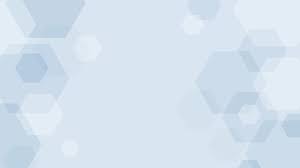 2. Vai trò của Liên hợp quốc
HS làm việc cặp đôi, khai thác thông tin mục 2 SGK tr.6-7 và tìm hiểu các vai trò của LHQ? Vai trò nào quan trọng nhất.
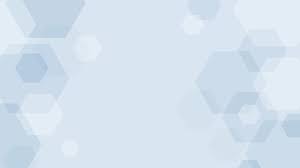 2. Vai trò của Liên hợp quốc
* Duy trì hòa bình, an ninh quốc tế
- Ngăn chặn các cuộc xung đột
- Trung gian hoà giải xung đột, khủng hoảng quốc tế.
- Gìn giữ hoà bình
- Tạo điều kiện duy trì hoà bình bền vững
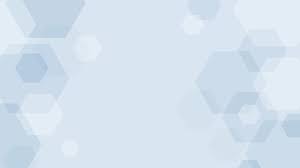 2. Vai trò của Liên hợp quốc
* Duy trì hòa bình, an ninh quốc tế
- Xây dựng các công ước quốc tế góp phần ngăn chặn phổ biến vũ khí huỷ diệt hàng loạt
- Thúc đẩy quá trình phi thực dân hoá, thủ tiêu hệ thống thuộc địa của chủ nghĩa thực dân, chấm dứt các hình thức của chế độ phân biệt chủng tộc
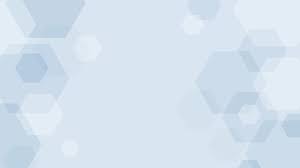 2. Vai trò của Liên hợp quốc
* Duy trì hòa bình, an ninh quốc tế
Phi thực dân hóa (tham khảo): 
- Loại bỏ sự thống trị của các lực lượng không phải là người bản xứ" trong không gian địa lý và các thể chế khác nhau của người dân thuộc địa.
- giải phóng dân trí từ những ý tưởng của những người thực dân đã làm cho người dân thuộc địa cảm thấy kém cỏi.
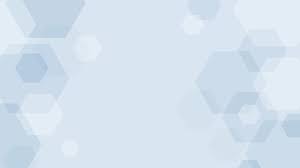 CƠ QUAN QUAN TRỌNG CỦA LHQ VỀ DUY TRÌ HÒA BÌNH, AN NINH QUỐC TẾ?
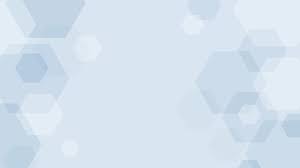 2. Vai trò của Liên hợp quốc
* Thúc đẩy phát triển
- Tạo môi trường thuận lợi để thúc đẩy hợp tác quốc tế về kinh tế, tài chính, khoa học kĩ thuật…thông qua chương trình, quỹ, tổ chức chuyên môn, liên chỉnh phủ
- Hỗ trợ các nước về vốn, kĩ thuật, nhân lực…nhất là các nước đang phát triển.
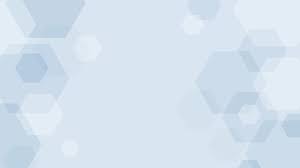 2. Vai trò của Liên hợp quốc
* Thúc đẩy phát triển
- Chương trình nghị sự 2030: vì sự phát triển bền vững đặt ra 17 mục tiêu toàn cầu.
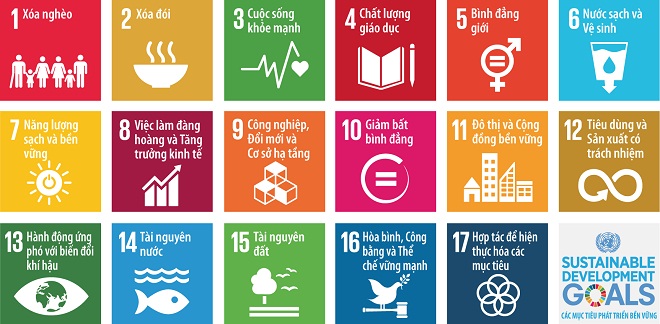 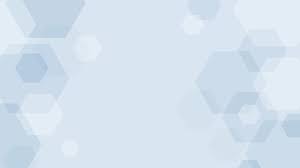 2. Vai trò của Liên hợp quốc
* Vai trò bảo đảm quyền con người, phát triển văn hoá, xã hội
- Thúc đẩy xây dựng các văn bản, điều ước quốc tế để tạo điều kiện phát triển cho mọi người
- Ban hành mục tiêu thiên niên kỉ nhằm xoá đói giảm nghèo, đảm bảo về giáo dục, y tế….(chú ý đọc thêm SGK)
- Hỗ trợ các nước về văn hoá, xã hội, giáo dục, y tế.
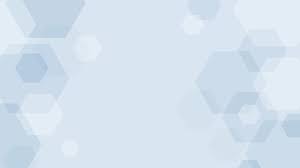 2. Vai trò của Liên hợp quốc
* Vai trò bảo đảm quyền con người, phát triển văn hoá, xã hội
Ngày 11-10-2022, Việt Nam đã trúng cử trở thành thành viên của Hội đồng Nhân quyền Liên hợp quốc nhiệm kỳ 2023-2025, tại phiên họp của Đại hội đồng Liên hợp quốc khóa 77 tại New York (Mỹ). (Đây là lần thứ hai Việt Nam trúng cử vào Hội đồng nhân quyền Liên hợp quốc, lần đầu nhiệm kỳ 2014-2016 )